Neurofarmacologia: Emoções e tranquilizantes
Luiz Carlos de Sá-Rocha  
Laboratório de Neuroimunologia 
Departamento de Patologia 
FMVZ – USP 

Disciplina de neuroFarmacologia 
Aplicada à Medicina Veterinária – 2020
Prof. Dr. Luiz Carlos de Sá-Rocha / Disciplina de Neurofarmacologia Aplicada à Medicina Veterinária / Aula 01 / Introdução
FMVZ / USP
Sistema Nervoso
1 - Sensorial - “transdutores” 	
2 - Autônomo ou visceral
		Simpático - NA ( e )
		Parassimpático - Ach (muscarínico)
3 - Somático - Musc. Est. Esq - Ach (nicotínico)
4 - Central - Vários neurotransmissores:
		Acetilcolina  (+)
		Noradrenalina  (+)
		Dopamina  (+)
		Serotonina  (+)
		Gaba  (-)
		Neuropeptídeos
		-endorfina, encefalinas, substância P
Prof. Dr. Luiz Carlos de Sá-Rocha / Disciplina de Neurofarmacologia Aplicada à Medicina Veterinária / Aula 01 / Introdução
Sistema Nervoso
Áreas cerebrais e funções:
Córtex
Núcleos da base
Hipotálamo
Bulbo
Prof. Dr. Luiz Carlos de Sá-Rocha / Disciplina de Neurofarmacologia Aplicada à Medicina Veterinária / Aula 01 / Introdução
Sistema Nervoso
Classificação de drogas que atuam no SNC.  
1 - Depressores gerais do SNC (“inespecíficos”).
		Anestésicos (inalatórios, endovenosos).
		Álcool etílico.
Prof. Dr. Luiz Carlos de Sá-Rocha / Disciplina de Neurofarmacologia Aplicada à Medicina Veterinária / Aula 01 / Introdução
Sistema Nervoso
Depressores gerais
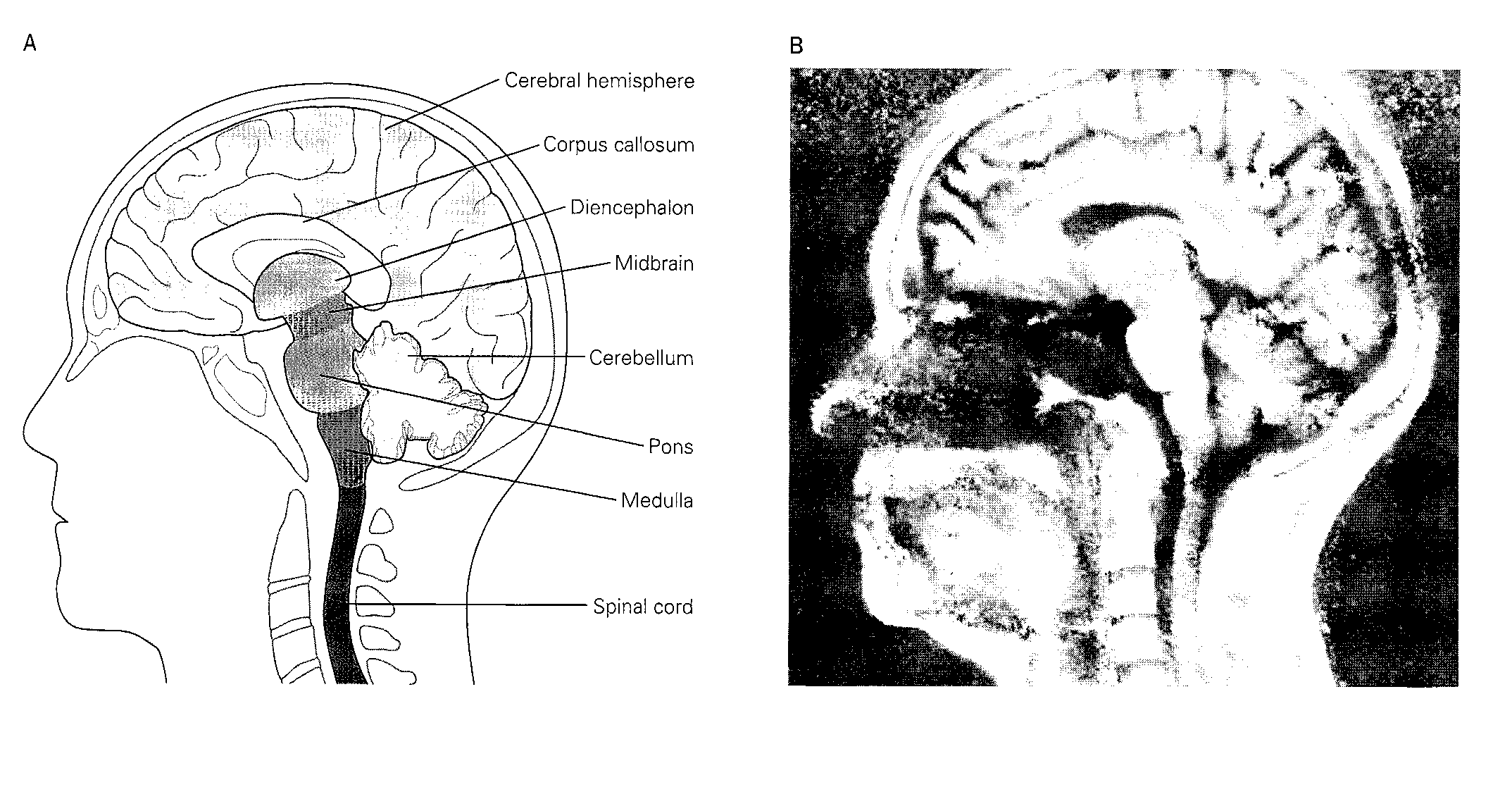 Córtex
Núcleos da base
Hipotálamo
Bulbo
Prof. Dr. Luiz Carlos de Sá-Rocha / Disciplina de Neurofarmacologia Aplicada à Medicina Veterinária / Aula 01 / Introdução
Sistema Nervoso
2 - Depressores “específicos” do SNC.    
	Tranquilizantes Maiores - Neurolépticos (DA).
	Bloqueadores dopaminérgicos
		Fenotiazínicos - clorpromazina, acepromazina, levomepromazina, etc.
		Butirofenonas - haloperidol, droperidol, -azaperone, etc

	Tranquilizantes Menores – Ansiolíticos
	Facilitam a neurotransmissão GABAérgica
		Benzodiazepínicos - diazepam, clonazepam, alprazolam, midazolam, nitrazepam, lorazepan, oxazepam, flurazepam, etc.
Prof. Dr. Luiz Carlos de Sá-Rocha / Disciplina de Neurofarmacologia Aplicada à Medicina Veterinária / Aula 01 / Introdução
Sistema Nervoso
Depressores específicos / Neurolépticos / Ansiolíticos
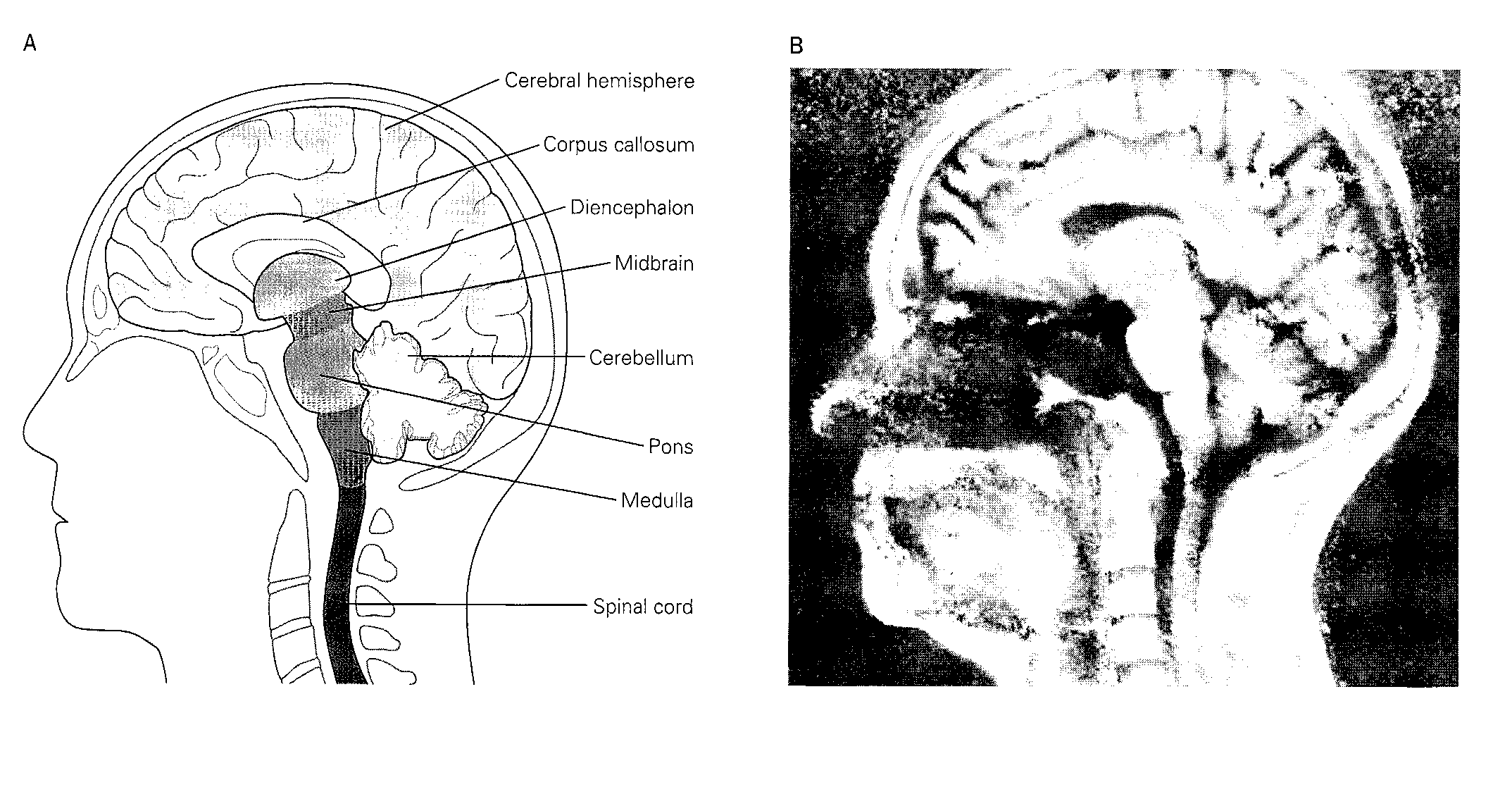 Córtex
Núcleos da base
Hipotálamo
Bulbo
Prof. Dr. Luiz Carlos de Sá-Rocha / Disciplina de Neurofarmacologia Aplicada à Medicina Veterinária / Aula 01 / Introdução
Neurobiologia das emoções / Medicamentos
Participação das vias noradrenérgicas e serotoninérgicas nos comportamentos de ansiedade, medo, raiva e agressão.



Prof. Dr. Luiz Carlos de Sá Rocha
Laboratório de Neuroimunologia / Departamento de Patologia / FMVZ / USP
Conceitos / Neurofarmacologia
Fisiologia
Emoções
Patologia
Distúrbios emocionais
Terapêutica
Tranquilizantes
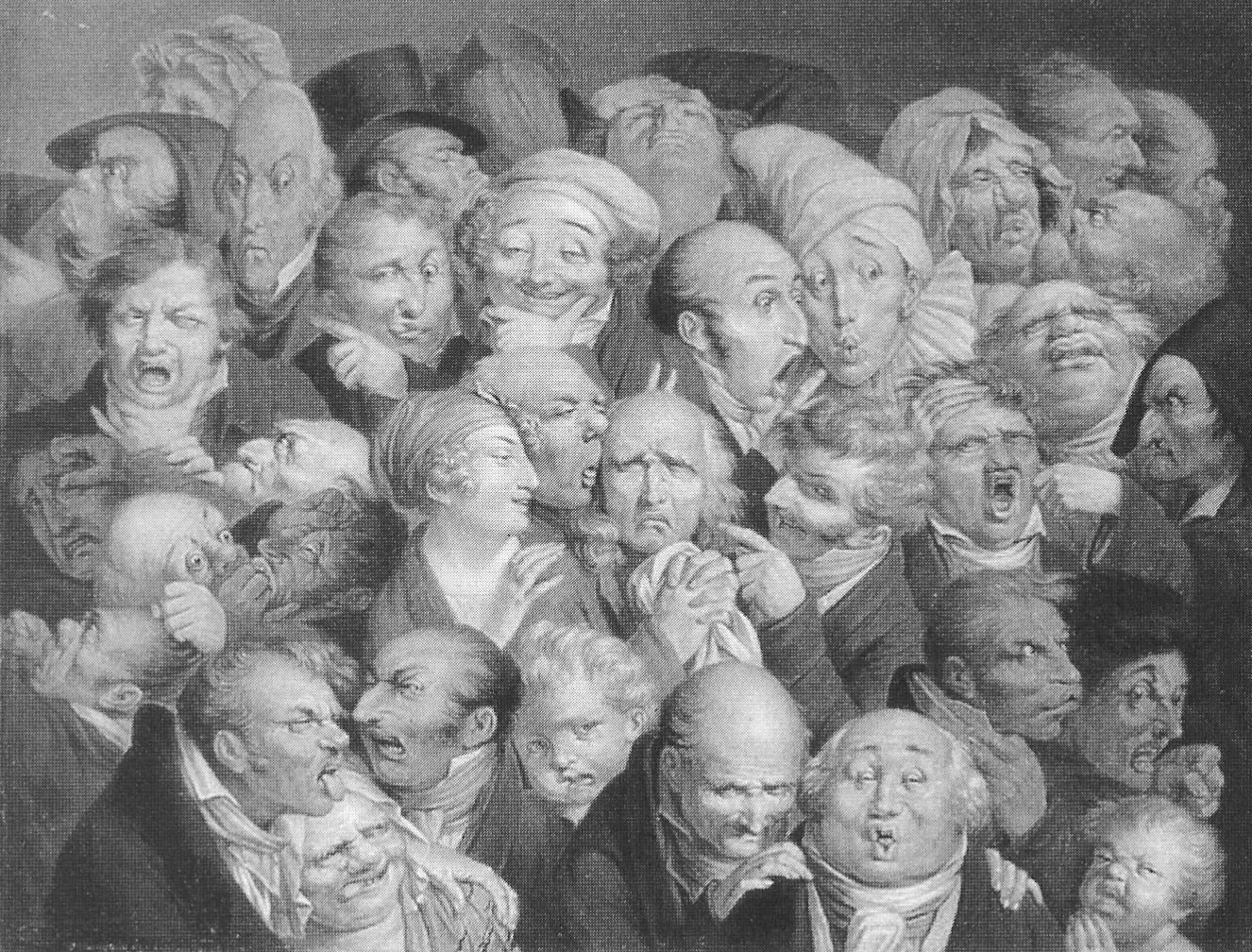 Emoções humanas - Louis-Léopold Boilly (1761-1845)
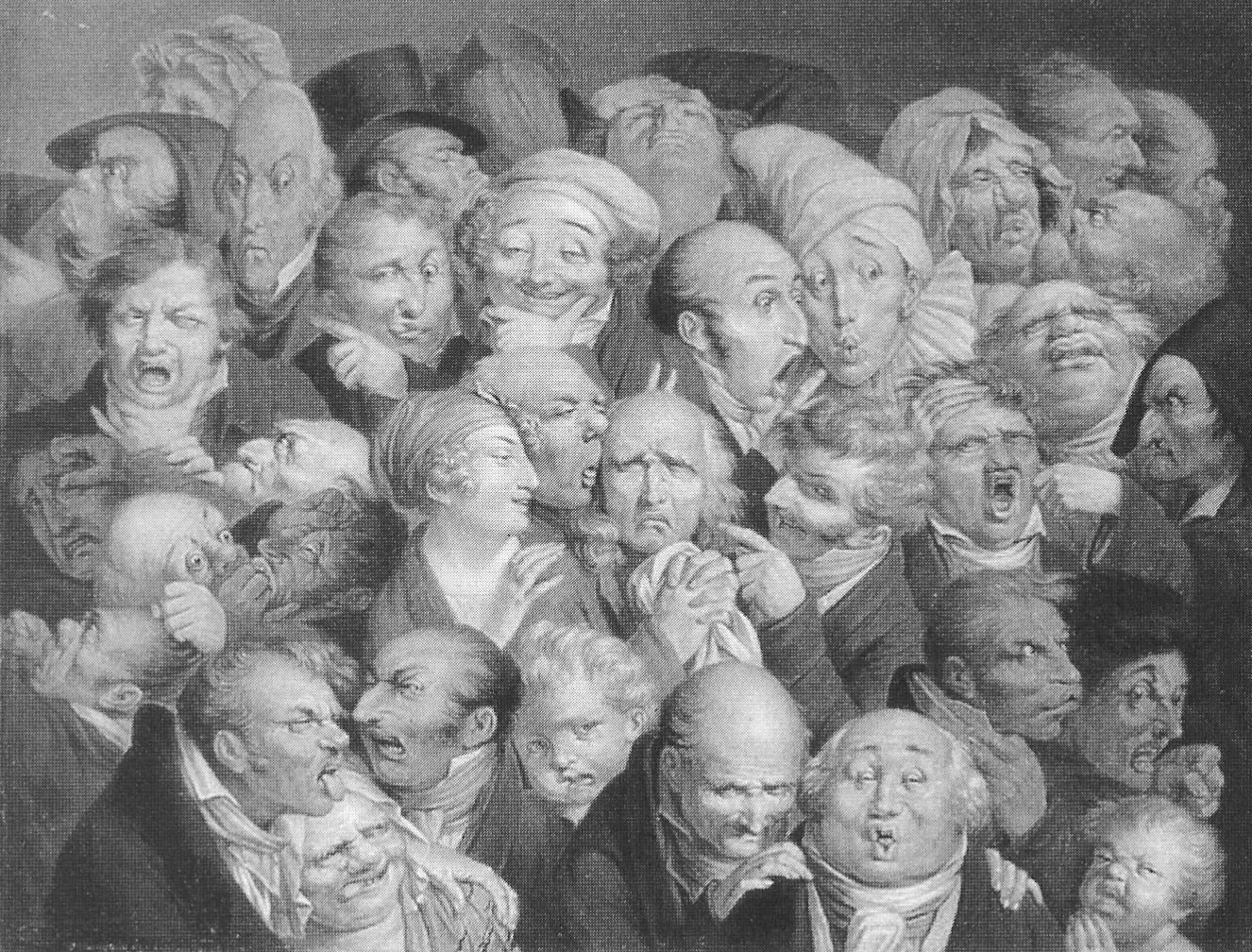 Operações mentais acompanhadas de uma experiência interior característica, capazes de orientar o comportamento e realizar os ajustes fisiológicos necessários.

		Roberto Lent
EmoçõesExpressão das emoçõesTeorias
Ansiedade			Positivas	MedoRaivaEstresseTristezaAmor			NegativasAlegriaFelicidadeAmizade
Charles Darwin (1809-1882) foi o primeiro a observar semelhanças entre indivíduos de diferentes espécies na expressão comportamental da raiva, analisando movimentos faciais e corporais.  Concluiu que estes comportamentos tem uma determinação inata.

 A expressão das emoções no homem e nos animais1872
O papel das emoções e suas expressões
A sobrevivência do indivíduo:
comportamento de agressão para dominar e matar a presa, que por sua vez exibe comportamento defensivo de ameaça para afugentar o inimigo ou 	reações de medo que possibilitem a fuga.
A sobrevivência da espécie.
	
Forma de comunicação social: 
comportamento de corte, apresentação sexual, etc. (grande repertório comportamental nos homens)
Teorias das emoções
1 - Willian James e Carl Lange - 1894

2 - Walter Cannon e Philip Bard - 1928

3 - Lindley - Teoria da ativação 

4 - James Papez - 1937

5 - Hans Selye - Síndrome da adaptação geral  - 1952

6 - Stanley Schacher - Teoria cognitiva-fisiológica – 1971
1 - Willian James e Carl Lange - 1894
Experiência emocional
Resposta emocional
A experiência das emoções
vividas seria posterior
às respostas fisiológicas
 geradas  por estas
mesmas emoções.
Alterações fisiológicas como
 taquicardia, taquipneia, 
hipertensão, sudorese, outras 
seriam anteriores e 
determinantes na 
percepção das emoções.
Segundo esta teoria:

“...nós sentimos medo porque corremos e não corremos porque 
estamos com medo...”

“...nós ficamos tristes porque choramos e não o contrário...”
1 - Willian James e Carl Lange - 1894
Experiência emocional
Resposta emocional
A experiência das emoções
vividas seria posterior
às respostas fisiológicas
 geradas  por estas
mesmas emoções.
Alterações fisiológicas como
 taquicardia, taquipneia, 
hipertensão, sudorese, outras 
seriam anteriores e 
determinantes na 
percepção das emoções.
Segundo esta teoria:

“...o coração tem um papel fundamental sendo a sede das emoções
 no organismo dos seres humanos e também dos animais...”

Daqui surgiu todo o “romantismo” ligado à resposta emocional a
paixão , ao amor e o CORAÇÃO.
2 - Walter Cannon e Philip Bard - 1928
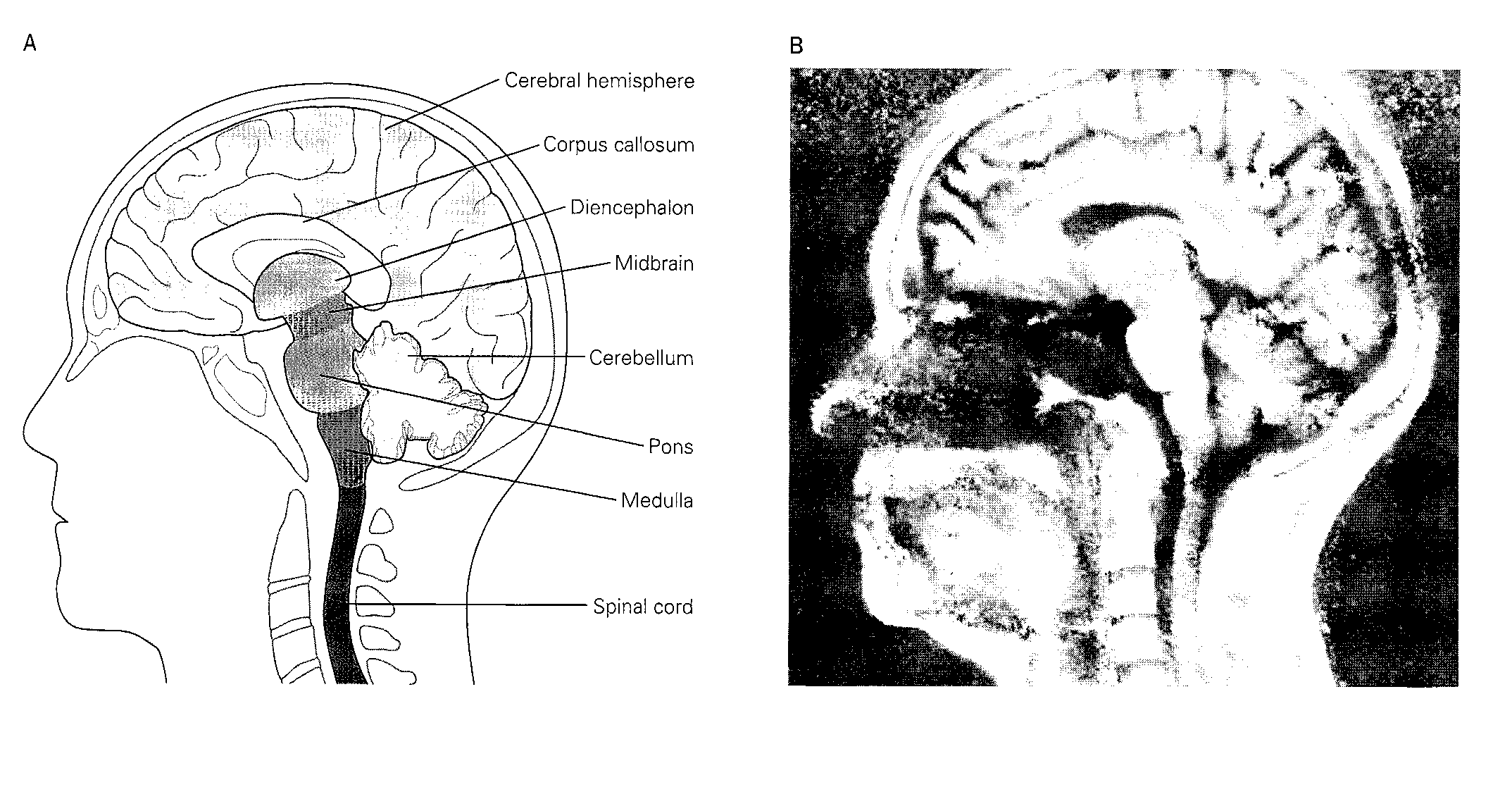 Experiência emocional
Resposta emocional
Propôs a participação do SNC.


Demonstraram que animais com
 lesão de medula cervical e
vagotomizados bem como
simpatectomizados ainda 
apresentavam reações 
emocionais.
Secção medular
Hipotálamo
2 - Walter Cannon e Philip Bard - 1928
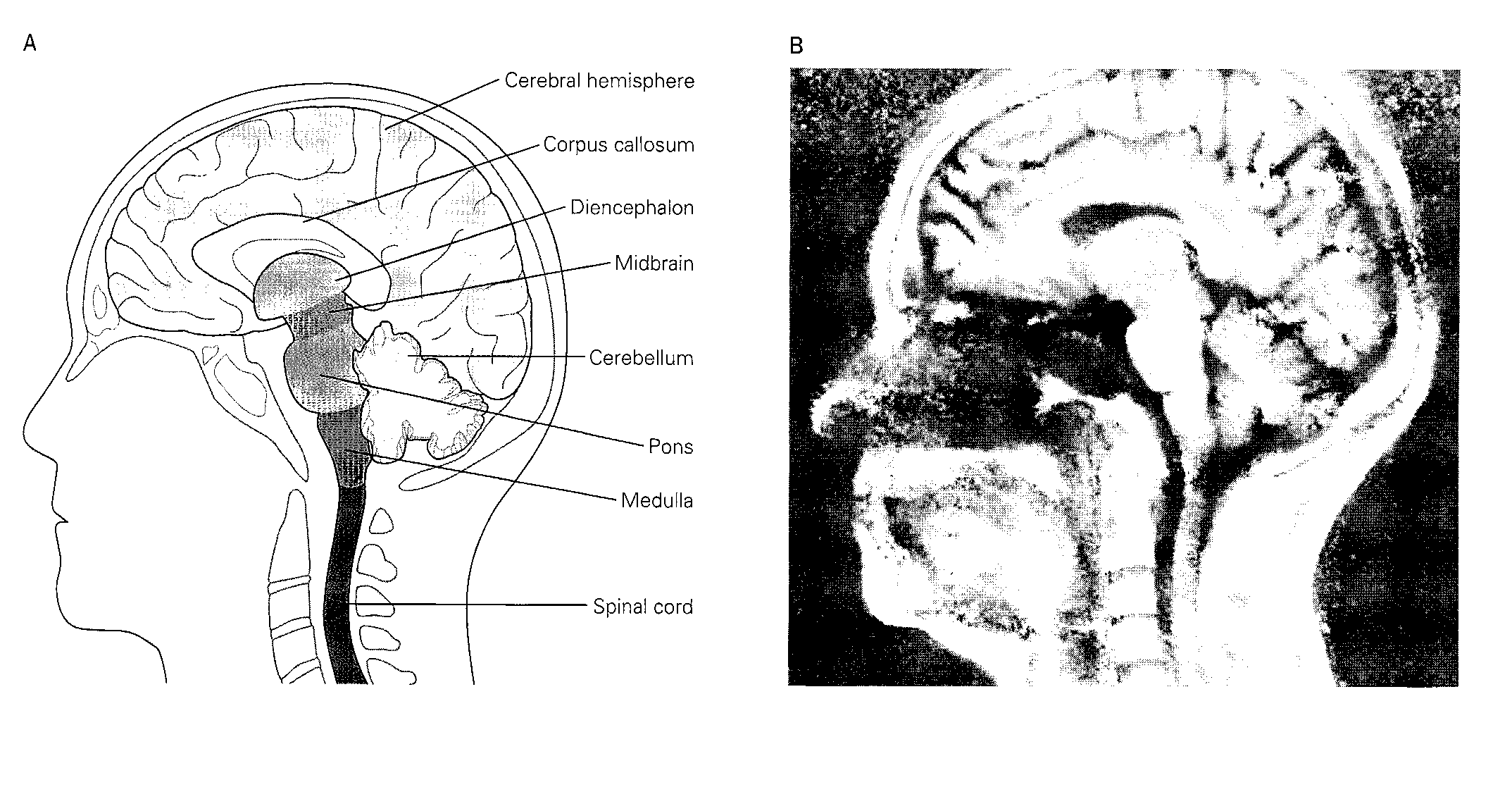 Experiência emocional
Resposta emocional
Postularam a teoria 
talâmica das emoções, 
onde o tálamo seria o 
coordenador das emoções 
que se manifestariam através
do hipotálamo.
Para eles, o papel do 
córtex e tálamo seria o de 
inibir as reações emocionais 
produzidas pelo hipotálamo 
(pseudo-raiva).
Secção medular
Secção córtex-hipotalâmica
Hipotálamo
Tálamo
REAÇÃO DE ATAQUE OU FUGA / Clássico da fisiologia moderna
3 - Lindley - Teoria da ativação
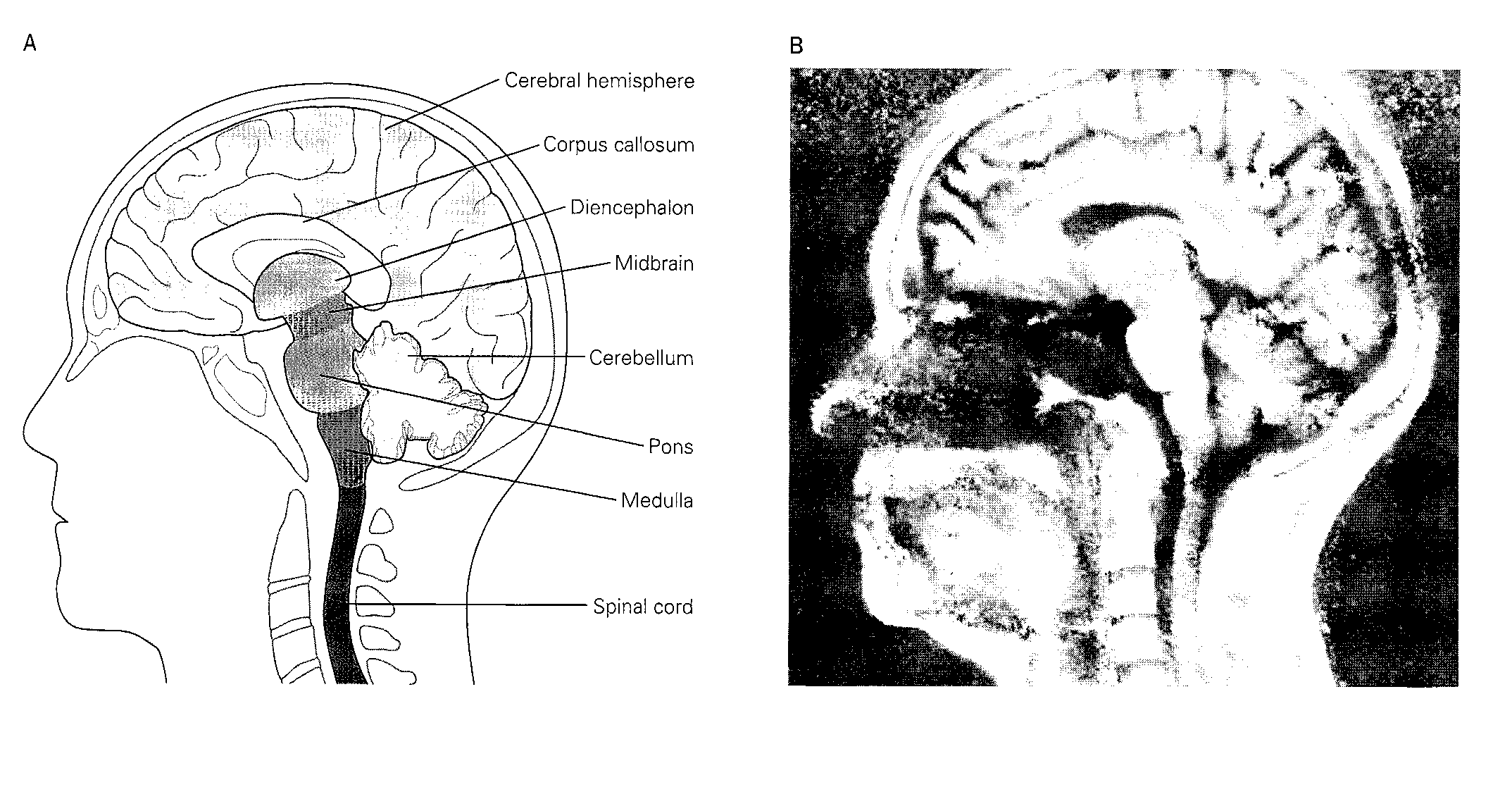 Experiência emocional
Resposta emocional
Postula uma ativação cortical
seletiva explicando assim as
reações emocionais diferentes.
Esta ativação seletiva teria sua
origem no SARA - Sistema
Ativador Reticular Ascendente,
o qual teria um papel essencial
no reconhecimento dos
impulsos geradores da
emoção e o hipotálamo seria 
o organizador da expressão
emocional.
Hipotálamo
SARA
4 - James Papez - 1937
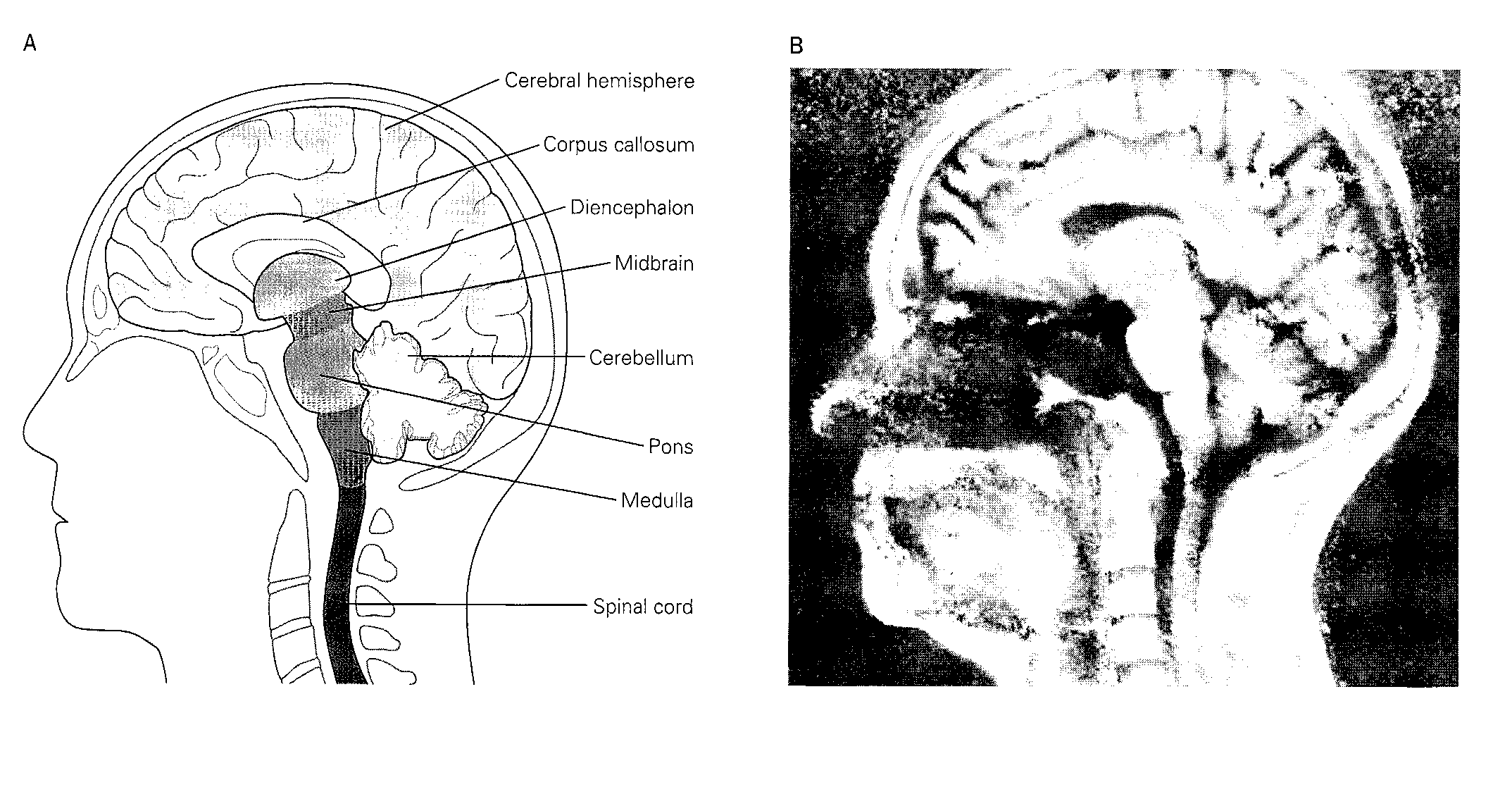 Experiência emocional
Resposta emocional
Lobo límbico
(proposto por Broca)


Circuito límbico
(proposto por Papez)


Sistema límbico
(após Papez)
LOBO LÍMBICO
HIPOTÁLAMO
NÚCLEO ANTERIOR DO TÁLAMO
HIPOCAMPO / FÓRNIX
4 - James Papez – 1937 / Substrato neural do comportamento emocional
Circuito límbico
(proposto por Papez)
Outras regiões corticais que dariam o colorido das emoções
Córtex cingulado
Estímulo
emocional
Núcleos anteriores
 do Tálamo
Tr. Mamilo-talâmico
Corpos mamilares
Hipocampo
Fórnix
Hipotálamo
SNA e S. endócrino
5 - Hans Selye - Síndrome da adaptação geral  - 1952
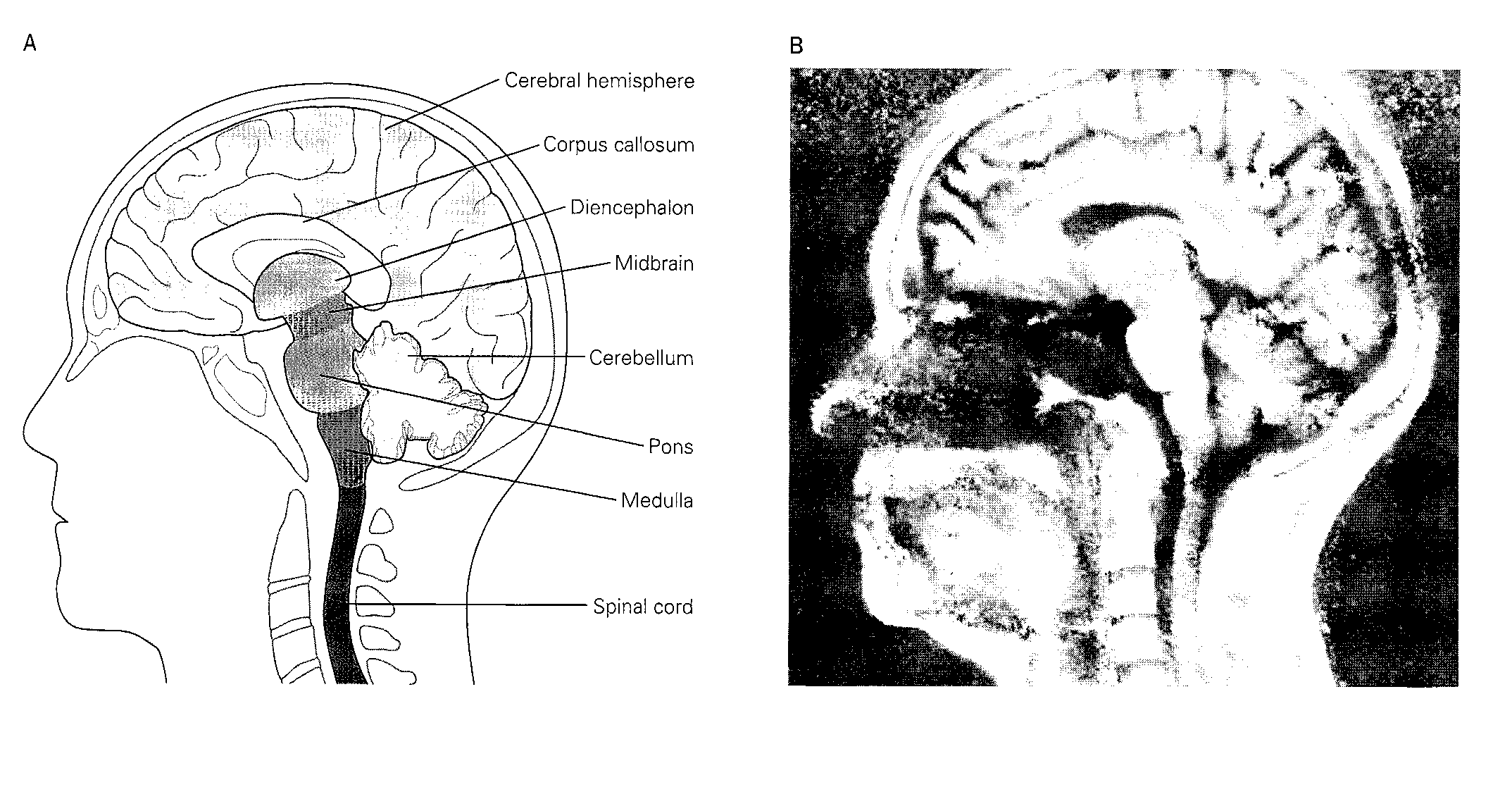 Experiência emocional
Resposta emocional
Adaptação do organismo
 a estímulos prolongados
ou exaustão do sistema.

ESTRESSE

“STRESS”
AMÍGDALA
6 - Stanley Schacher - Teoria cognitiva-fisiológica – 1971
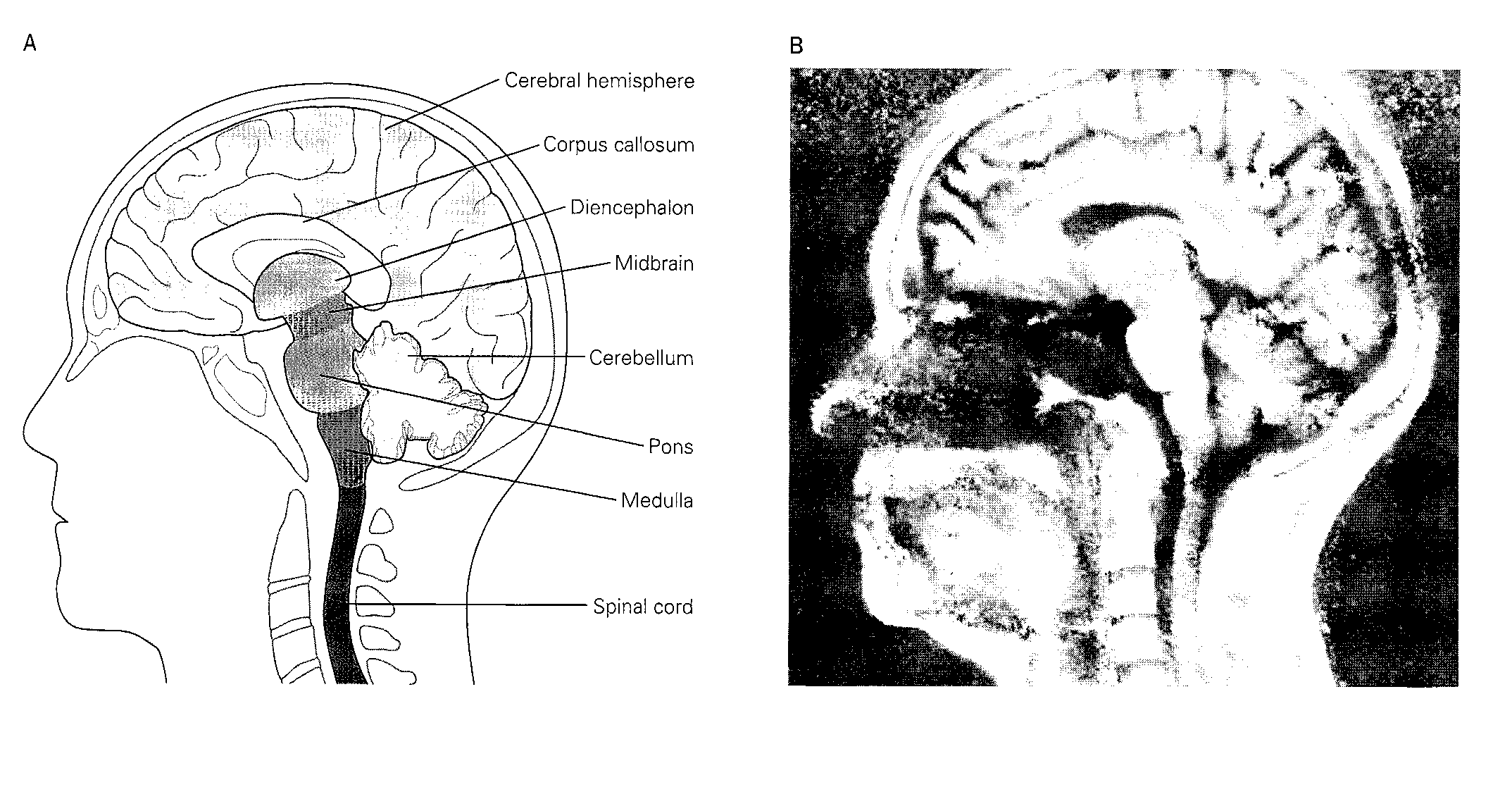 Experiência emocional
Resposta emocional
A experiência emocional não
poderia ser explicada apenas
por mecanismo periféricos
ou centrais.
Sugere a adição de um 
componente cognitivo aos 
componentes fisiológicos da 
resposta, o que permite 
classificar e interpretar 
as reações emocionais
em função do contexto em
que ela ocorre.
CÓRTEX CINGULADO	              AMÍGDALA
HIPOTÁLAMO	              CÓRTEX PRÉ FRONTAL
NÚCLEO ANTERIOR DO TÁLAMO	
HIPOCAMPO / FÓRNIX
Córtex pré-frontal
Córtex associativo
Sistema límbico
(após Papez)
Córtex cingulado
Núcleos anteriores
 do Tálamo
Tr. Mamilo-talâmico
Corpos mamilares
Hipocampo
Fórnix
(Consolidação
 da memória)
Hipotálamo
Amígdala
(Botão de disparo)
SNA e S. endócrino
Córtex pré-frontal
Córtex associativo
Sistema límbico
(após Papez)
Córtex cingulado
Núcleos anteriores
 do Tálamo
Tr. Mamilo-talâmico
Corpos mamilares
Hipocampo
Fórnix
(Consolidação
 da memória)
SISTEMA SENSORIAL
DIFERENÇAS ENTRE
OS ANIMAIS E OS SERES
HUMANOS!
Hipotálamo
Amígdala
(Botão de disparo)
SNA e S. endócrino
Bases neurais para a ansiedade e o medo
MEDO
ANSIEDADE
Perigo real que pode ameaçar
 a sobrevivência do indivíduo,
provocado por estímulos
repentinos que se mantêm
por um certo tempo e
depois desaparecem.

O valor adaptativo do medo!
Perigo potencial, 
onde um componente
subjetivo de incerteza
está presente. 
(ex. de estímulos:
ambiente novo, falar em público,
fome, frustações, etc.).

O trabalho do casal 
Blanchard!
Tipo de
ameaça
Potencial
Distante
Próxima
Estratégia
comportamental
Avaliação de
risco
Congelamento
Ameaça
luta - fuga
Estruturas
neurais
críticas
Amígdala
septo-hipocampo
Amígdala
MCPA ventral
Amígdala
Hipotálamo
MCPA dorsal
Emoção
associada
Ansiedade
Medo
Raiva
Pânico
Cineastas de filme de terror devem ter consultores fisiologistas!! JASON...
Tipo de
Ameaça
JASON!!
POSTER DO JASON
NO CINEMA
Potencial
JASON
Distante
SEM FAÇÃO NA MÃO
JASON
Próximo COM
FACÃO NA MÃO
Estratégia
comportamental
Avaliação de
risco
Congelamento
Ameaça
luta - fuga
Estruturas
neurais
críticas
Amígdala
septo-hipocampo
Amígdala
MCPA ventral
Amígdala
Hipotálamo
MCPA dorsal
Emoção
associada
Ansiedade E SEGURA
NO BRAÇO DO
NAMORADO!!!
Medo E GRITA E FINCA
A UNHA NO BRAÇO DO
NAMORADO!!
Raiva
Pânico E GRITA, VIRA  O 
ROSTO E DIZ: NÃO 
QUERO VER!!
Tronco encefálico
SNA
Sistema 
endócrino
Trajetória neural do medo
Áreas corticais 
sensoriais
Áreas parietais 
multissensoriais
Áreas pré-frontais
e cinguladas
Alerta geral
Tálamo
sensorial
Núcleos colinérgicos
basais
Estímulo
emocional
Amígdala
Hipotálamo
Subst. Cinzenta
periaquedutal
Área tegumentar
Ventral
Manifestações comportamentais
 (ataque, luta ou fuga)
Manifestações fisiológicas
Sistemas moduladores adrenérgicos e noradrenérgicos centrais
Locus Ceruleos

 Aferências
    Córtex
     Amígdala
     Hipocampo
     PGi
     PGr

 Eferências
     Córtex
     Tálamo
     Amígdala
     Hipotálamo
     Hipocampo
     Cerebelo
     Medula
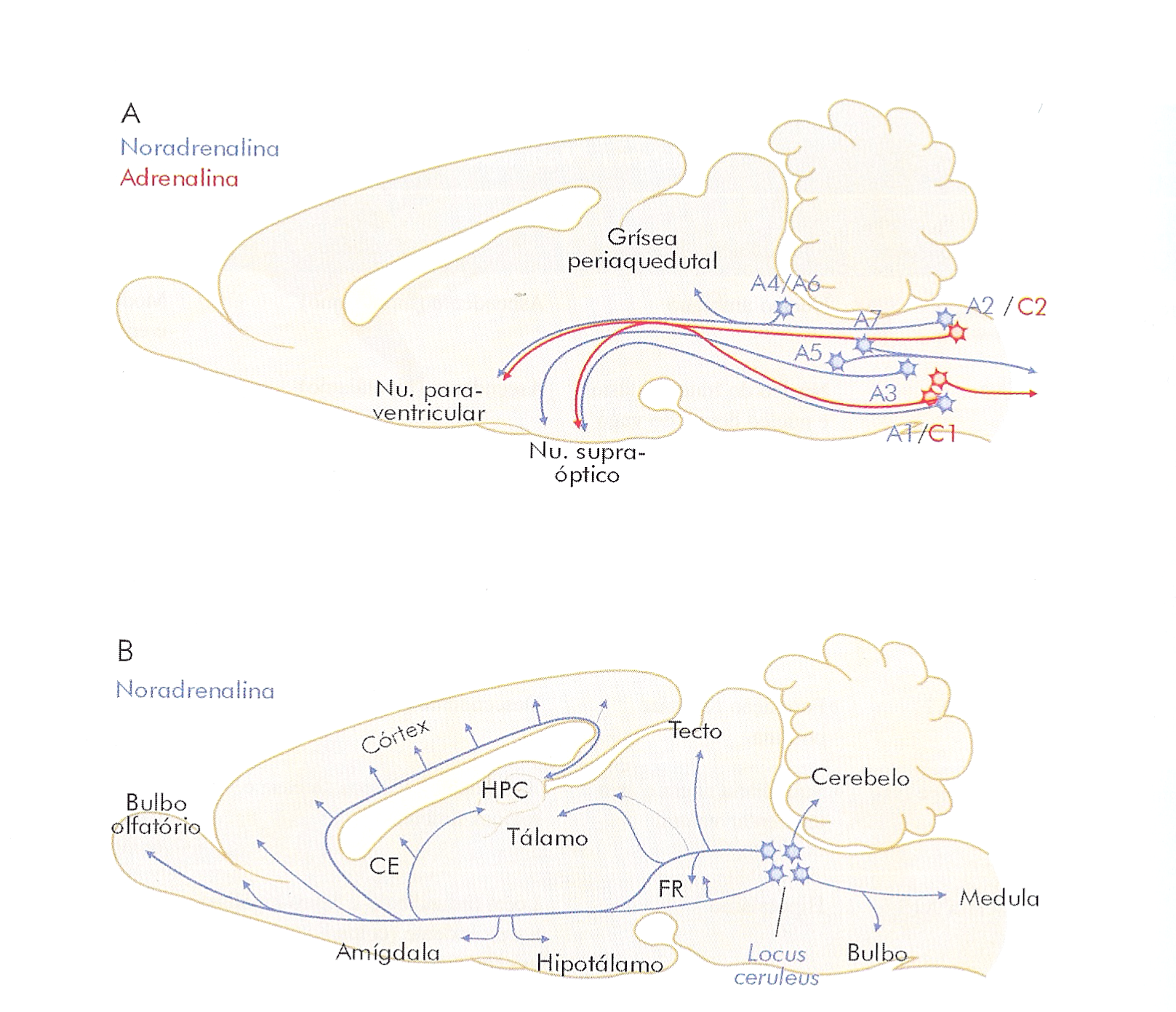 Sistemas moduladores serotoninérgicos centrais
Núcleos da Rafe
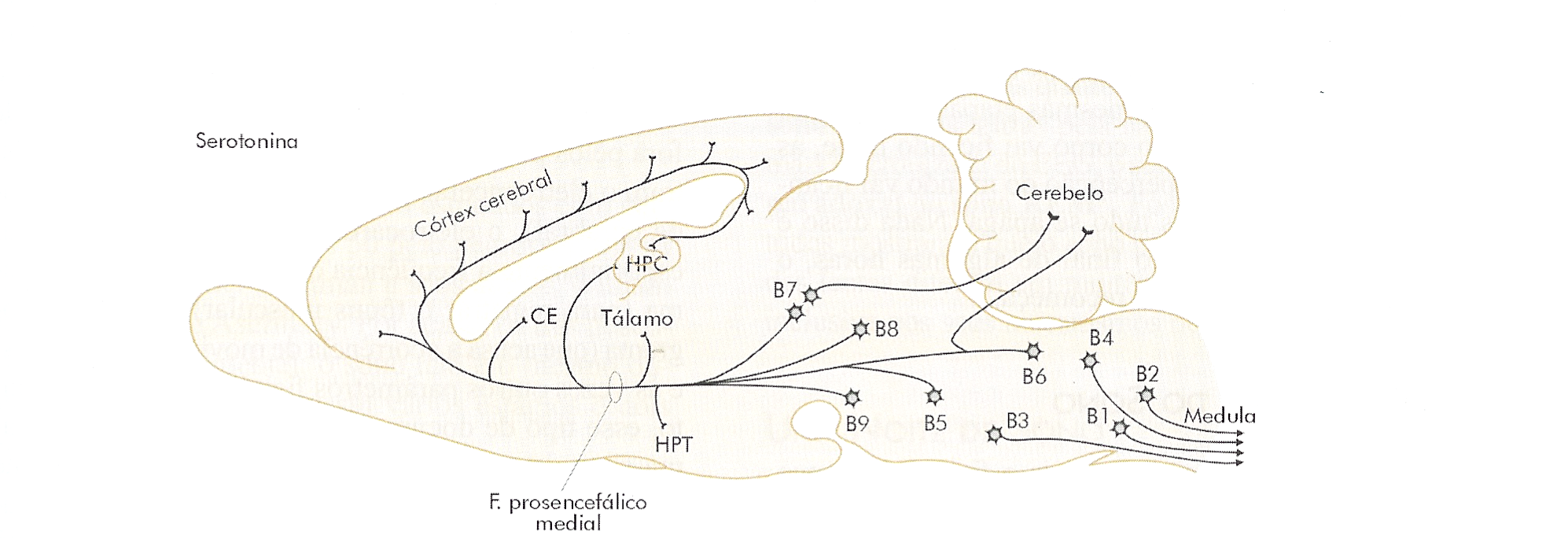 Sinais de
punição e/ou
frustração
Inibição
comportamental
Novidades
Sistema
Septo-hipocampal
Aumento da
vigilância
Estímulos
ameaçadores
inatos
Aumento da
atenção
seletiva
Sinais de
punição ou
frustração
Inibição
comportamental
Facilitam S-H
Novidades
Sistema
Septo-hipocampal
Aumento da
vigilância
NA
5-HT
Estímulos
ameaçadores
inatos
Aumento da
atenção
seletiva
LC
NR
Sistema
moduladores
do tronco
encefálico
Sinais de
punição ou
frustração
Inibição
comportamental
Facilitam S-H
Novidades
Sistema
Septo-hipocampal
Aumento da
vigilância
NA
5-HT
Estímulos
ameaçadores
inatos
Aumento da
atenção
seletiva
LC
NR
Sistema
moduladores
do tronco
encefálico
Modulam
negativa-
mente os
sistemas
modula-
tórios
Negativo
Ansiolíticos
Facilitam GABA
Sinais de
punição ou
frustração
Inibição
comportamental
Facilitam S-H
Novidades
Sistema
Septo-hipocampal
Aumento da
vigilância
NA
5-HT
Estímulos
ameaçadores
inatos
Aumento da
atenção
seletiva
LC
NR
Sistema
moduladores
do tronco
encefálico
Modulam
negativa-
mente os
siatemas
modula-
tórios
Negativo
Prof. Dr. Luiz Carlos de Sá-Rocha / Disciplina de Neurofarmacologia Aplicada à Medicina Veterinária / Aula 02 / Neurobiologia das emoções
Ansiolíticos
Facilitam GABA
Sinais de
punição ou
frustração
Inibição
comportamental
Bloqueio do S-H
Novidades
Sistema
Septo-hipocampal
Aumento da
vigilância
NA
5-HT
Estímulos
ameaçadores
inatos
Aumento da
atenção
seletiva
LC
NR
Sistema
moduladores
do tronco
encefálico
Modulam
negativa-
mente os
siatemas
modula-
tórios
Negativo
Ansiolíticos
Facilitam GABA
EMOÇÕES e SENTIMENTOS.	Definições. Emoções...ok! Sentimentos?SERES HUMANOS e ANIMAIS.	São iguais? Precisam ser iguais?ANIMAIS POSSUEM EMOÇÕES?	Depois desta aula vocês acham que...ANIMAIS POSSUEM SENTIMENTOS?	A estória da minha irmã e o motorista
Sistema Nervoso
3 - Estimulantes do SNC.
		Corticais / metil-xantinas (cafeína, teofilina, teobromina..)
		Bulbares / pentilenotetrazol (PTZ), coramina, doxapram, niquetamina
		Medulares / estricnina.
Prof. Dr. Luiz Carlos de Sá-Rocha / Disciplina de Neurofarmacologia Aplicada à Medicina Veterinária / Aula 01 / Introdução
Sistema Nervoso
Estimulantes / Metil-xantinas / Anfetaminas
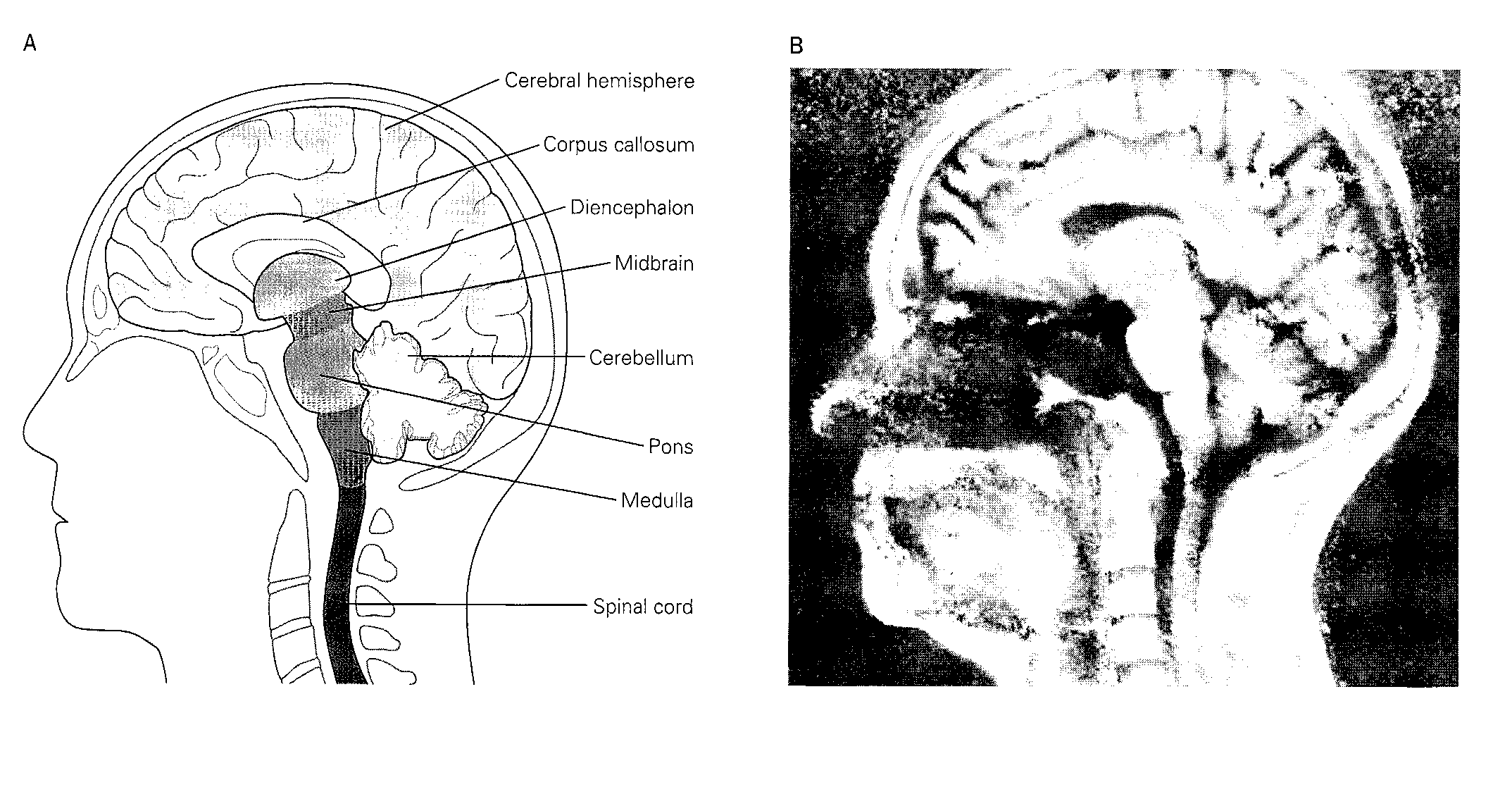 Córtex
Bulbo
Medula
Prof. Dr. Luiz Carlos de Sá-Rocha / Disciplina de Neurofarmacologia Aplicada à Medicina Veterinária / Aula 01 / Introdução
Sistema Nervoso
4 - Anticonvulsivantes clássicos
	Fenobarbital (Barbitúrico) / Gardenal ® 	
	Primidona / Primidona ®
	Difenil-hidantoína / Hidantal ®
	Diazepam (Benzodiazepínico) / Dienpax ®
	Clonazepam (Benzodiazepínico) / Rovotril ®
	Carbamazepina / Tegretol ®
	Ácido Valpróico / Depakene ®
Prof. Dr. Luiz Carlos de Sá-Rocha / Disciplina de Neurofarmacologia Aplicada à Medicina Veterinária / Aula 01 / Introdução
Sistema Nervoso
4 - Anticonvulsivantes  novos
	Gabapentina, Oxcarbazepina, Gabapentina  / GABA
	Oxcarbazepina  / GABA
	Flunarizina /  Bloqueador de canais de Ca++
	Progabide  / GABA
	Vigabatrina / GABA
	Lamotrigina / canais de Na+
	Felbamato / Glutamato
	Topiramato / canais de Na+
	Tiagabine / GABA
	Levetiracetam / ?
	Zonisamida / canais de Ca++
Prof. Dr. Luiz Carlos de Sá-Rocha / Disciplina de Neurofarmacologia Aplicada à Medicina Veterinária / Aula 01 / Introdução
análise convencional (PELLOW et al., 1985)
ansiolíticos  tempo e entradas em braços abertos
análise etológica
(BLANCHARD e BLANCHARD, 1989)
ansiolíticos  avaliação de risco
Labirinto em Cruz Elevado - “Plus Maze”
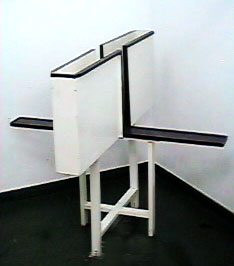 Niciporciukas e Sá-Rocha, 2001
Prof. Dr. Luiz Carlos de Sá-Rocha / Disciplina de Neurofarmacologia Aplicada à Medicina Veterinária / Aula 01 / Introdução
Sistema Nervoso
Diazepam
Veículo do diazepam
Diazepam 1mg/kg ip
Diazepam 3mg/kg ip
Prof. Dr. Luiz Carlos de Sá-Rocha / Disciplina de Neurofarmacologia Aplicada à Medicina Veterinária / Aula 01 / Introdução
Estruturas hipocampais
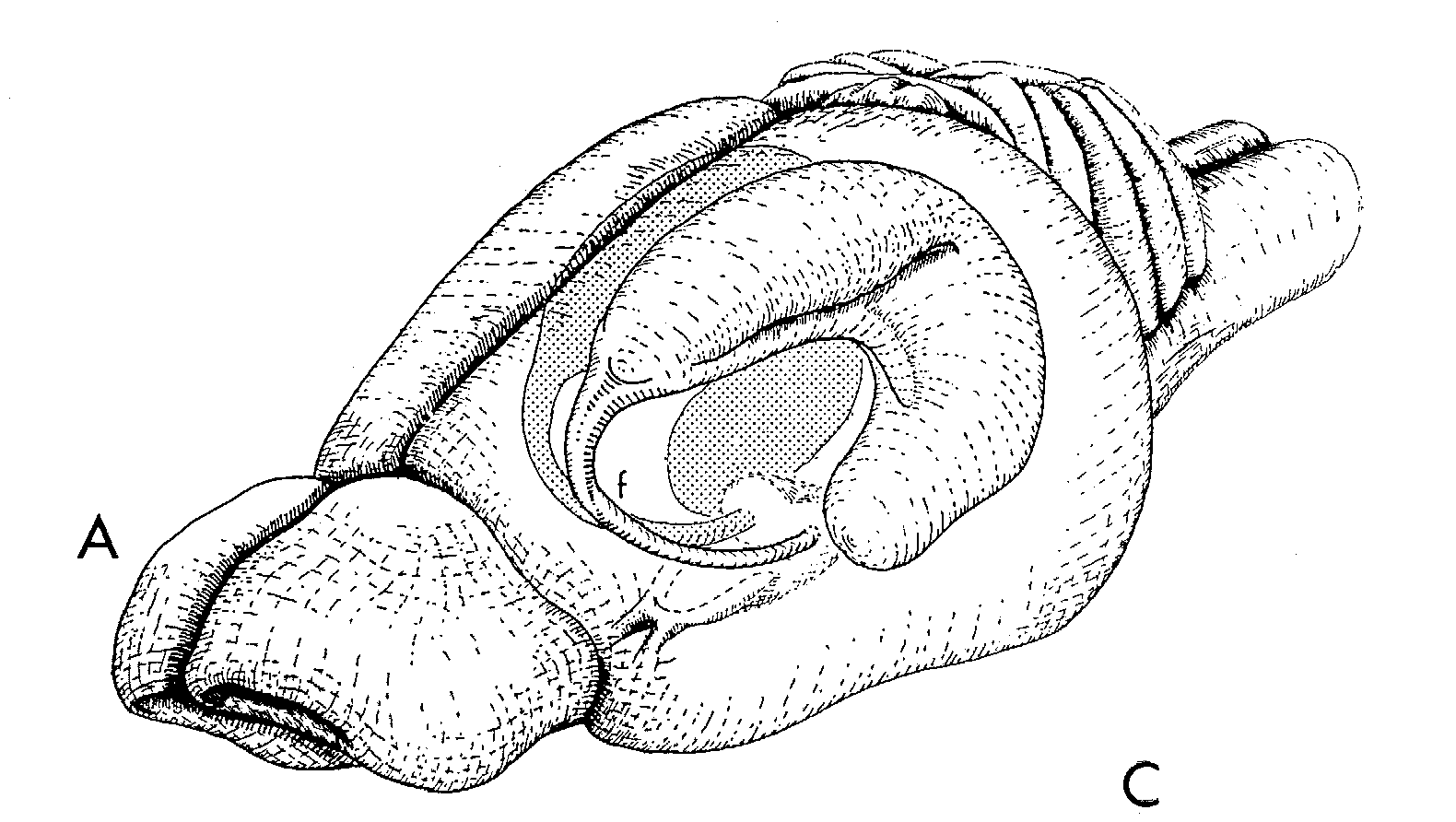 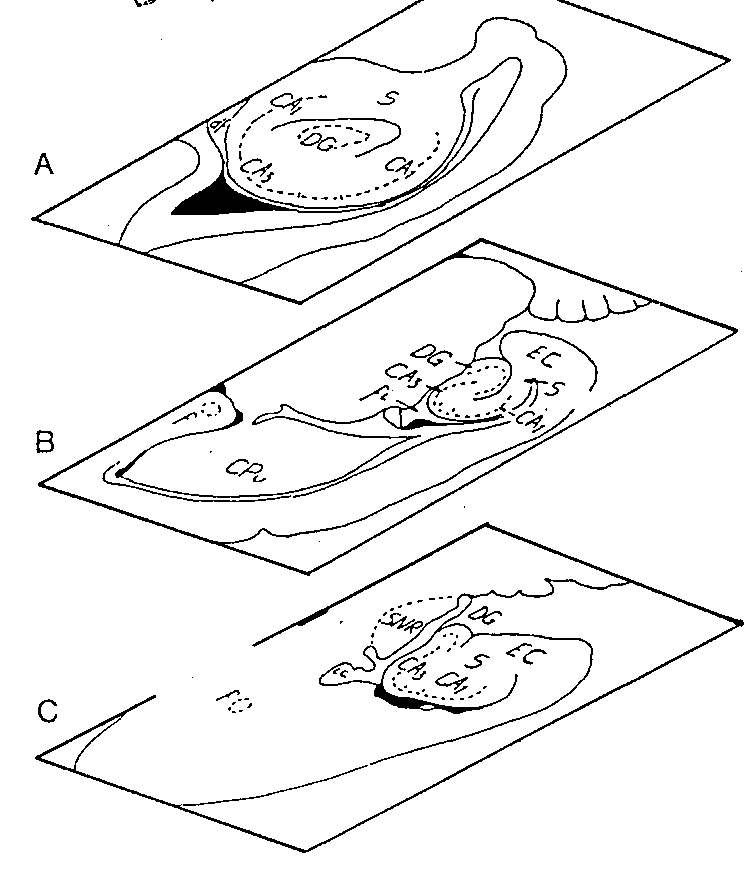 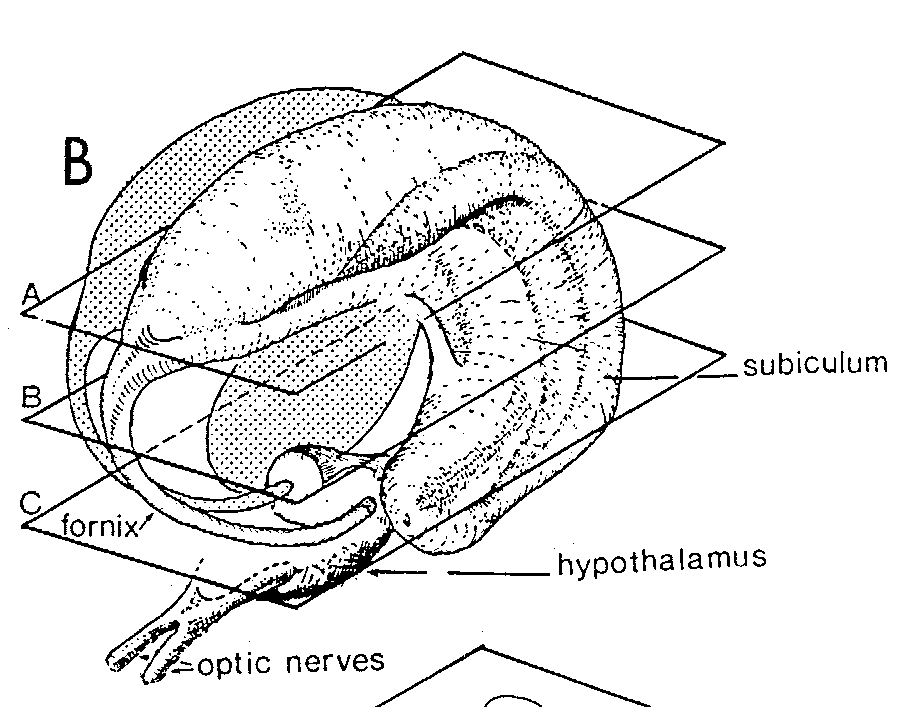 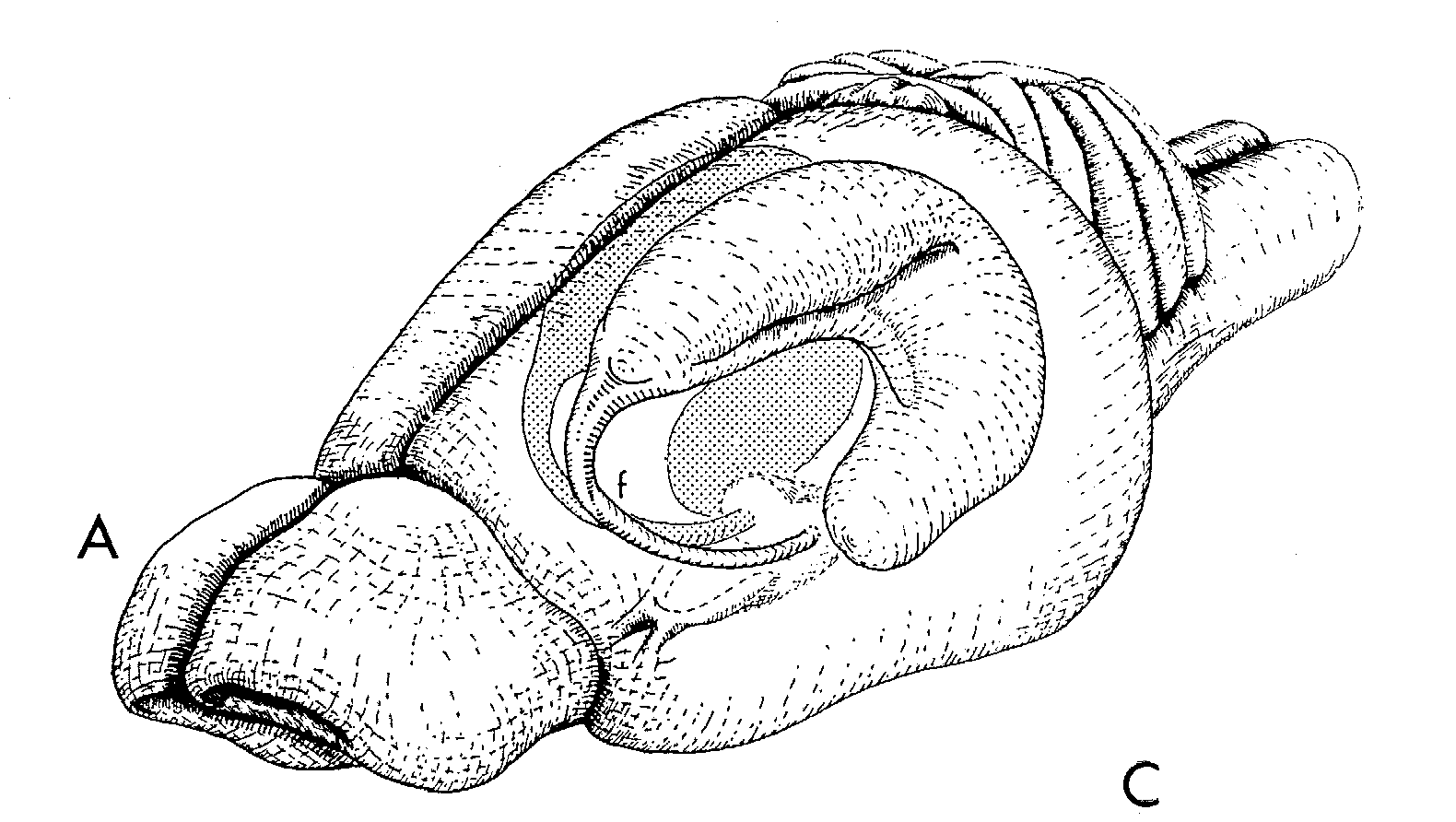 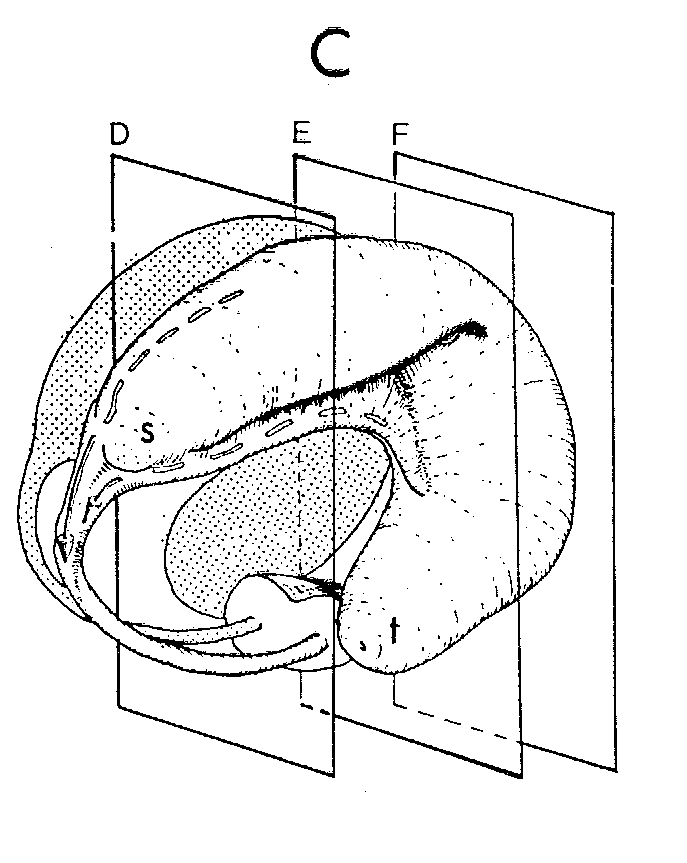 Hipocampo.
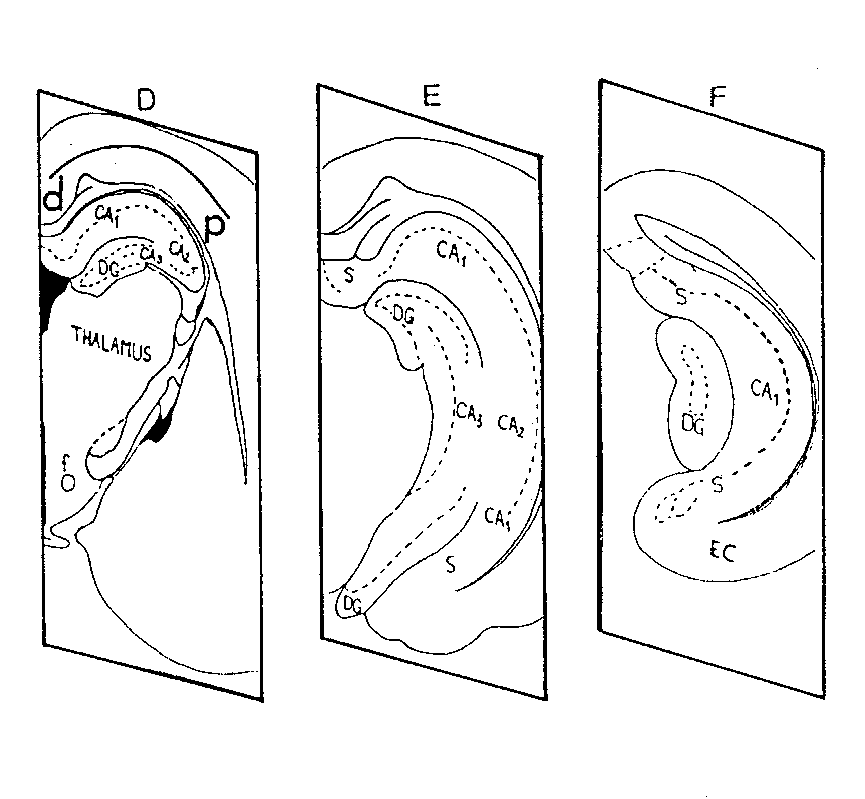 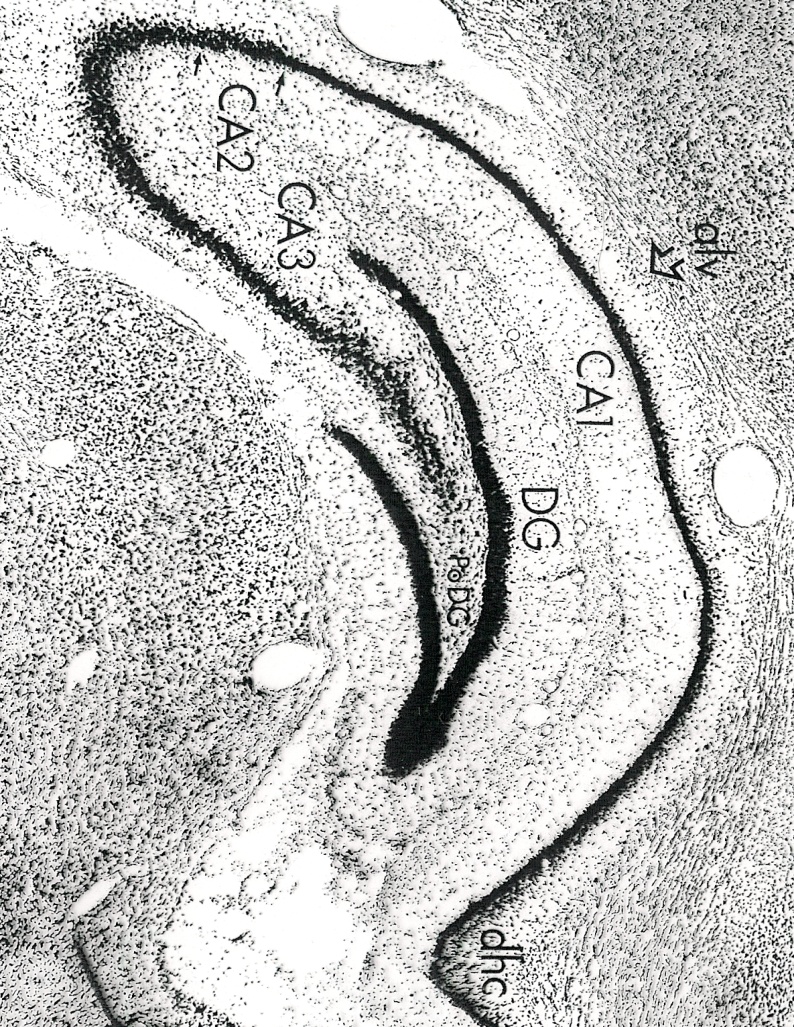 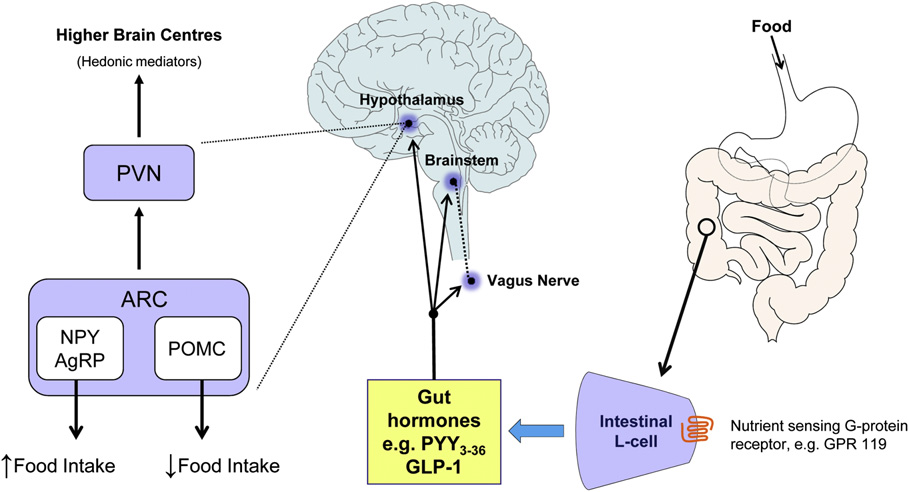 Prof. Dr. Luiz Carlos de Sá-Rocha / Disciplina de Neurofarmacologia Aplicada à Medicina Veterinária / Aula 01 / Introdução